Mathematics
Telling the time to a.m and p.m
Mrs Behan
‹#›
Lesson Agenda
Learn the meaning of a.m and p.m
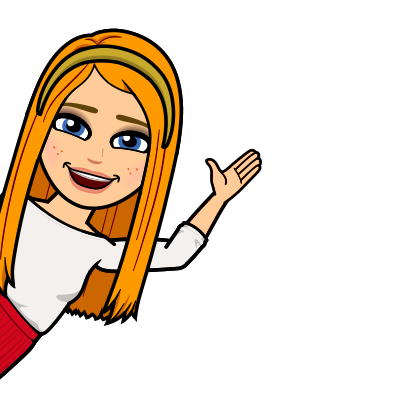 Use a.m and p.m to talk about events
Practise using a.m and p.m
Independent task and review
‹#›
You will need...
Pencil or pen
Paper
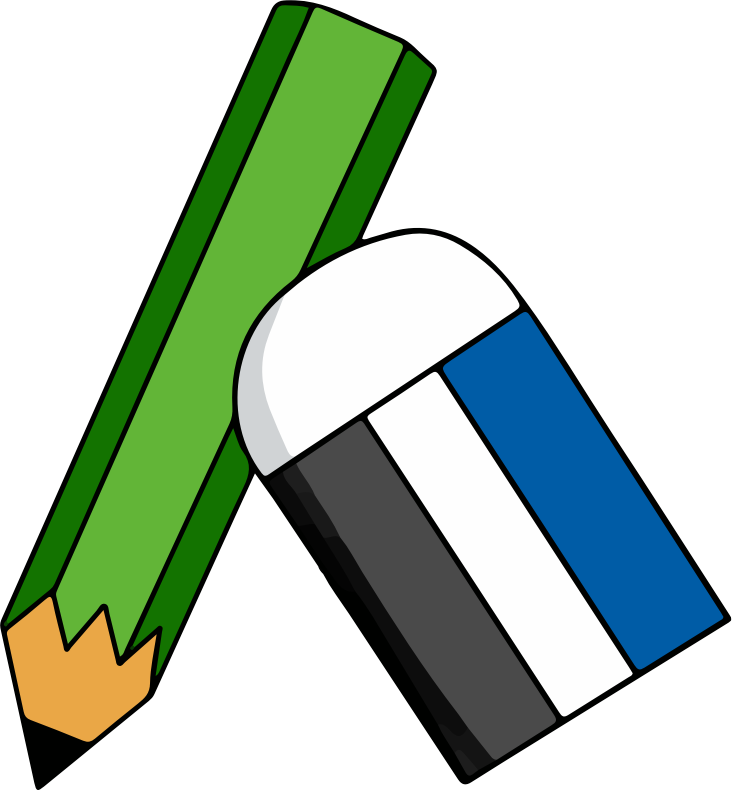 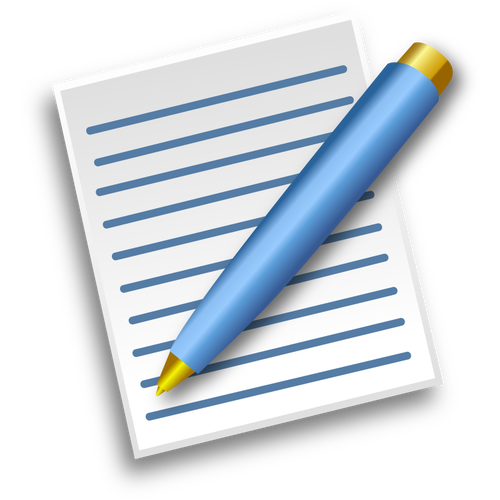 ‹#›
What time is it?
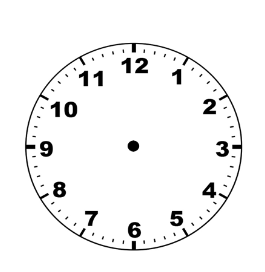 16 minutes past 1
‹#›
What time is it?
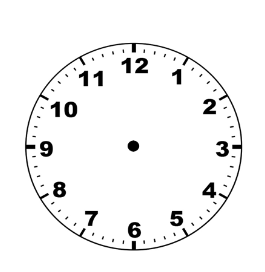 half past 2
‹#›
What time is it?
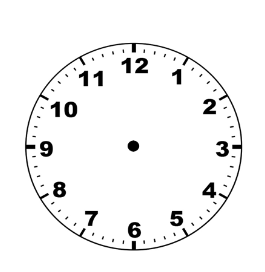 half past 12
‹#›
What time is it?
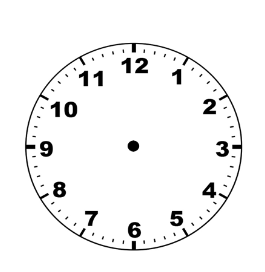 19 minutes to 1
‹#›
What time is it?
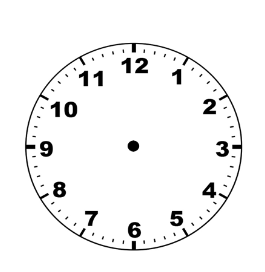 4 minutes  past 12
‹#›
What time is it?
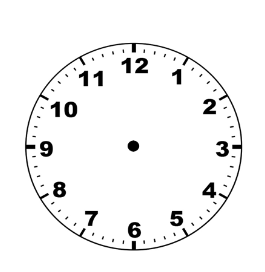 23 minutes past 10
‹#›
What time is it?
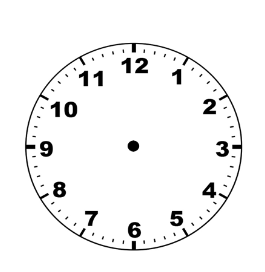 5 minutes to 9
‹#›
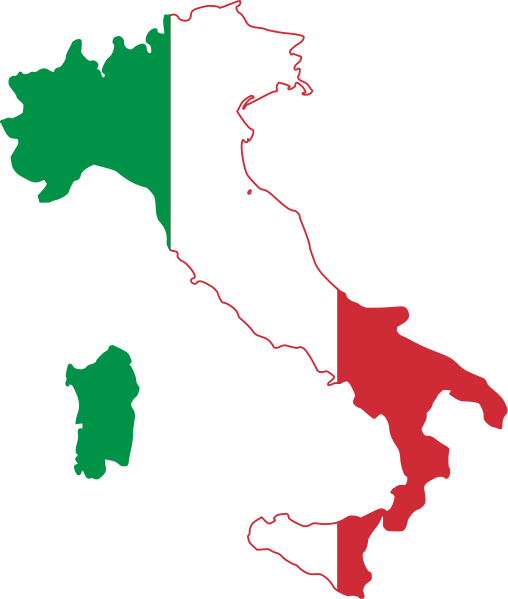 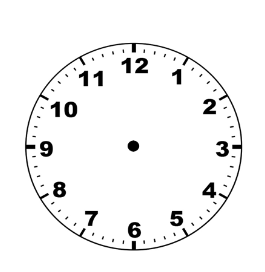 midday
ante
meridiem
a.m
before midday
Italy
p.m
post
meridiem
Latin
after midday
‹#›
going to bed
eat breakfast
wear pyjamas
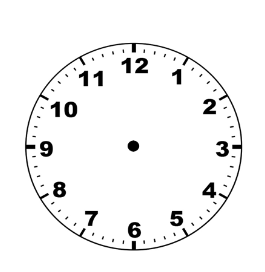 What do you do at 8 o’clock?
getting out of bed
listening to bedtime story
‹#›
a.m
p.m
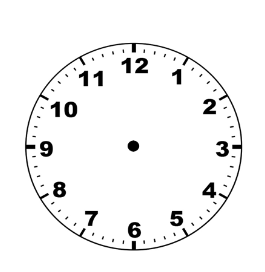 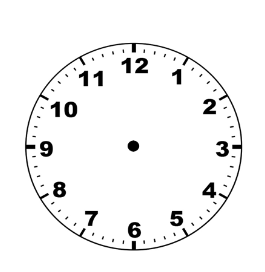 There are two 8 o’clocks in the day.
The hour hand goes round the clock two times a day .
‹#›
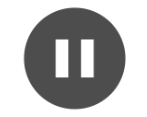 What words and phrases help us to understand the time of day we are discussing?
evening
morning
midday
p.m
noon
afternoon
midnight
a.m
‹#›
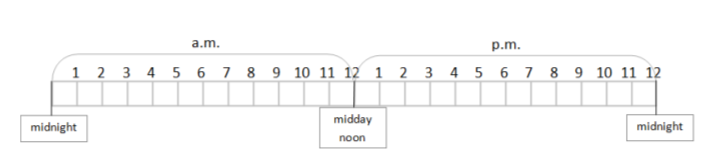 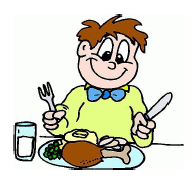 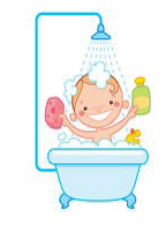 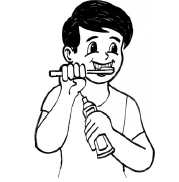 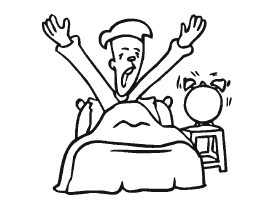 5 minutes past 7
quarter to 8
half past 6
10 minutes to 6
a.m
a.m
p.m
p.m
‹#›
Independent task
Write a sensible time for these events.  Remember to use a.m or p.m.
Decide whether these events happened before midday (a.m) or after midday (p.m)
The sun rose at ___________________
Skye went to school at 9 o’clock _____
I go to bed at ___________________
Lewis went home at 3 o’clock _____
I went swimming at ___________________
Maria practised her recorder at 4 o’clock _____
I had lunch at  ___________________
Amanda had her lunch at half past twelve  _____
I had breakfast at  ___________________
Michael tidied his room at twenty past five _____
The moon shone through Tom’s window at 3 o’clock _____
‹#›
Pause the video to complete your task
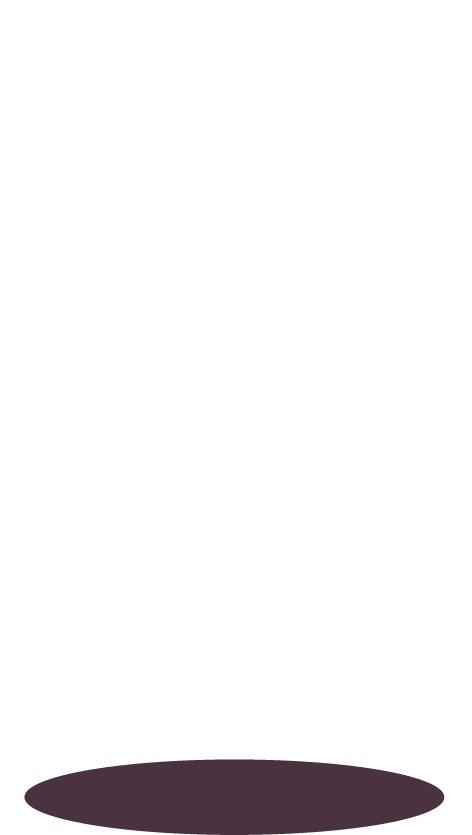 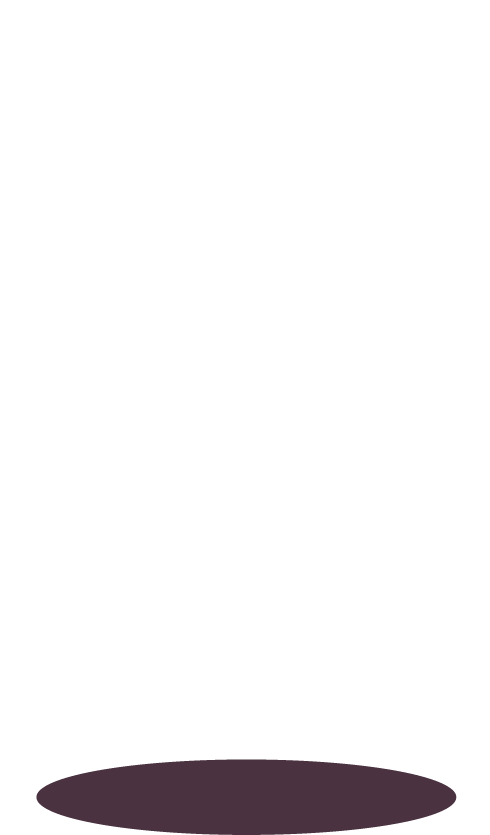 Resume once you’re finished
Independent task
Write a sensible time for these events.  Remember to use a.m or p.m.
Decide whether these events happened before midday (a.m) or after midday (p.m)
The sun rose at 5 o’clock a.m.
Skye went to school at 9 o’clock a.m.
I go to bed at 8 o’clock p.m
Lewis went home at 3 o’clock p.m.
I went swimming at 11 o’clock a.m
Maria practised her recorder at 4 o’clock p.m.
I had lunch at  1 o’clock p.m.
Amanda had her lunch at half past twelve  p.m.
I had breakfast at half past seven a.m.
Michael tidied his room at twenty past five p.m.
The moon shone through Tom’s window at 3 o’clock a.m
‹#›
Share your work with Oak National

If you'd like to, please ask your parent or carer to share your work on Instagram, Facebook or Twitter tagging @OakNational, @LauraBehan21 and #LearnwithOak
Now complete the quiz!